ВУЛКАНЫ ЗЕМЛИ
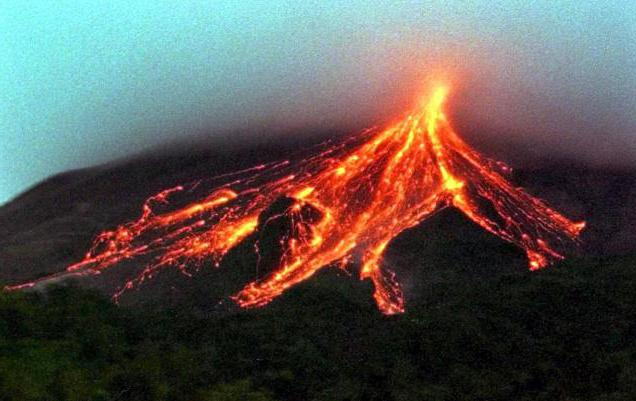 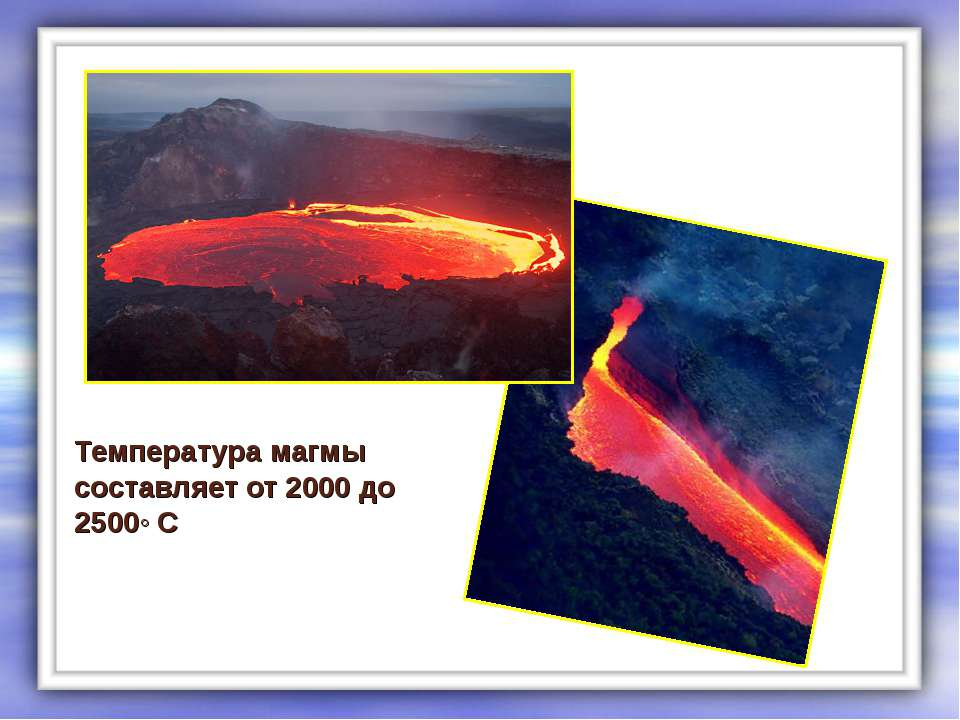 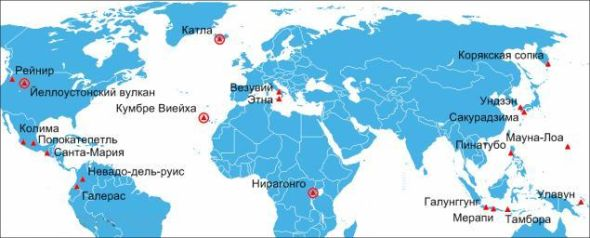 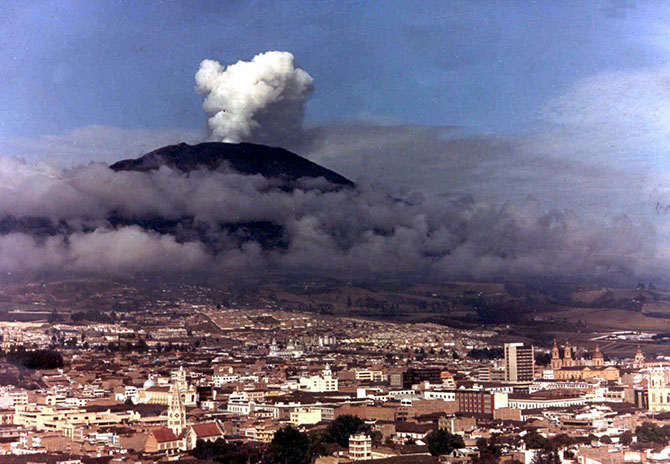 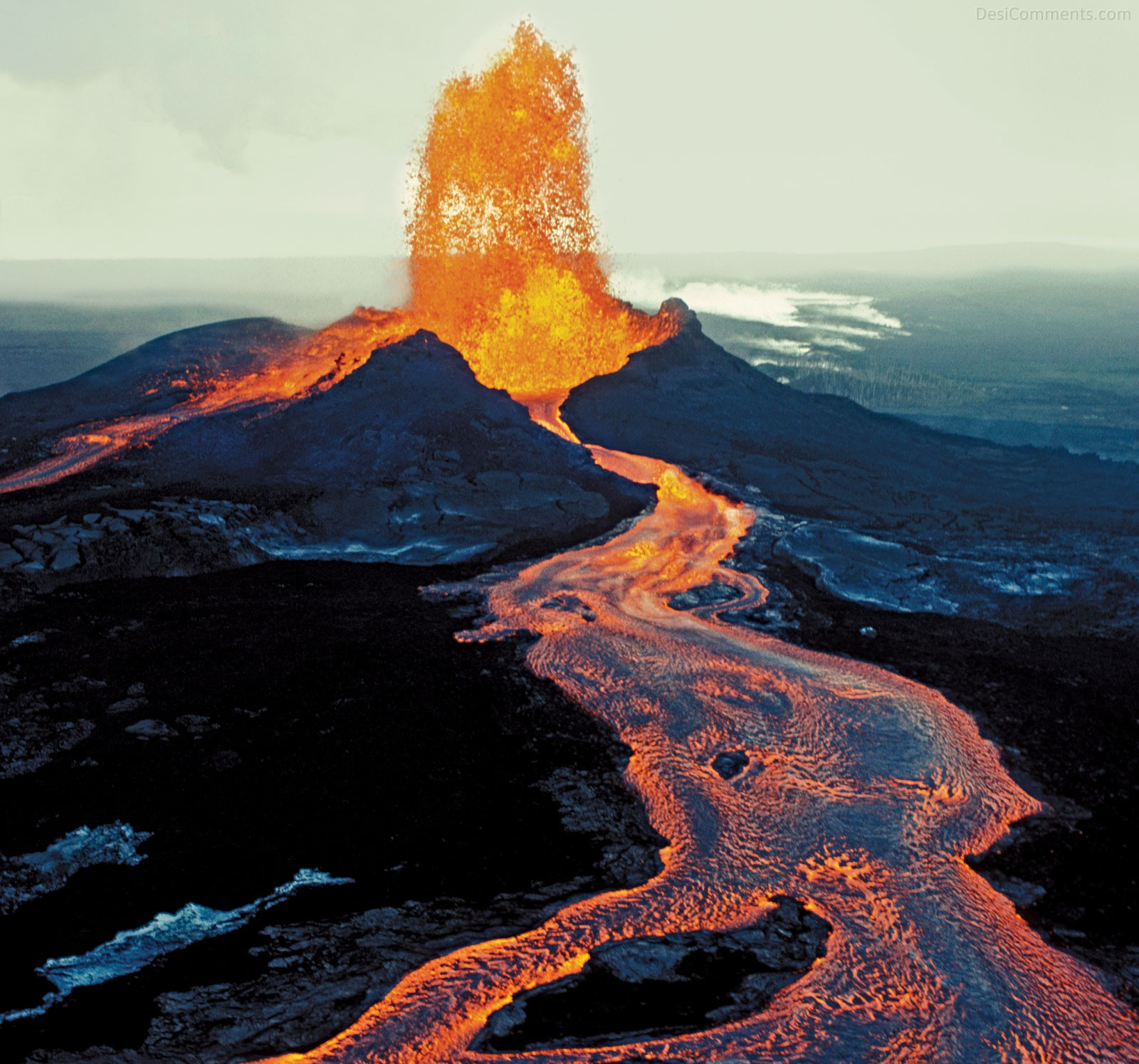 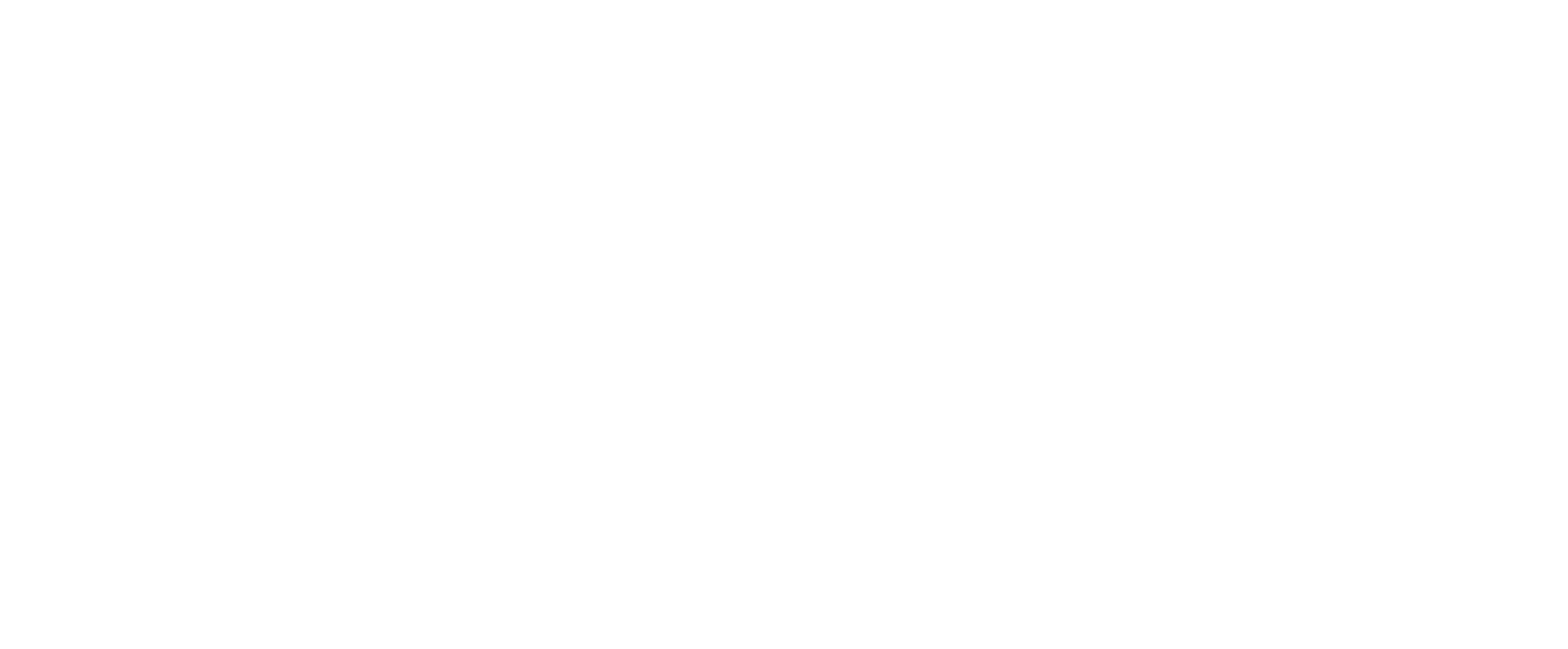 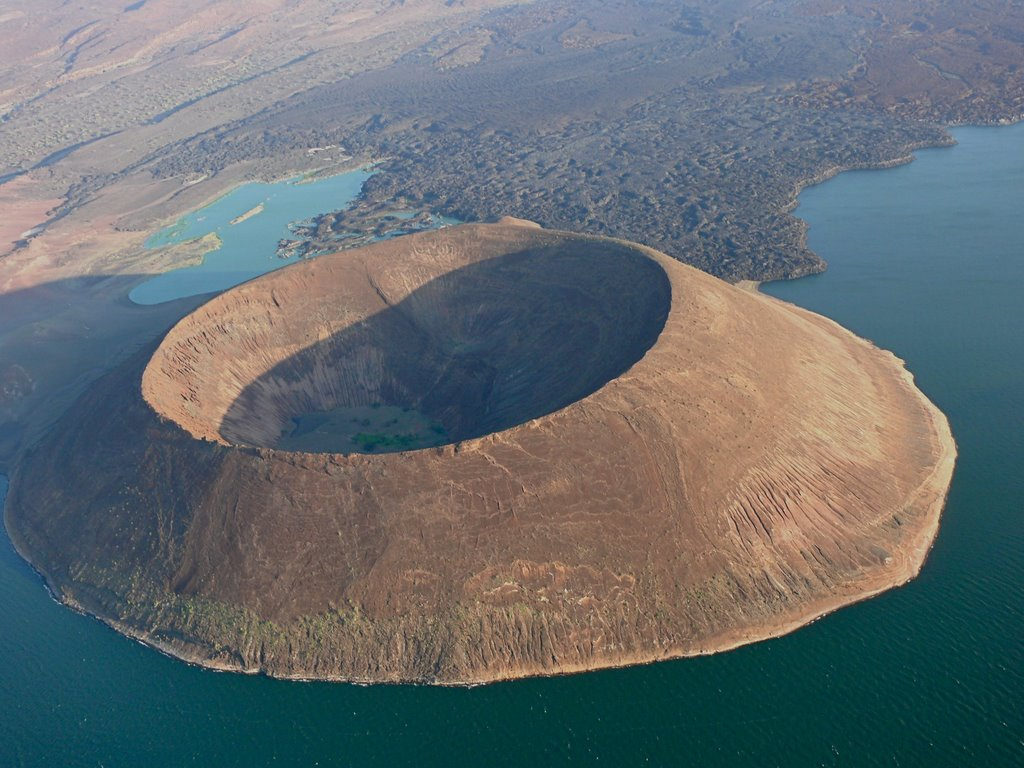